élőhelye:
tápláléka:
jellemzői:
- hazánk
- rovarok
- rovarevő
- kiskertek
- parajok
- 3-4 kölyköt hoz a világra
- giliszta
mozgása:
testhossza:
évente kétszer
- béka
- magányos
- gyík
- éjjel nappal
- 15-17 cm
- Kettő- négy évig él
- folyosókban
A vakond
- Nem alszik téli álmot
-föld felületén
végtagjai:
- vízben
rajz:
szeme:
ellenségei:
- rövidek
szőrzete:
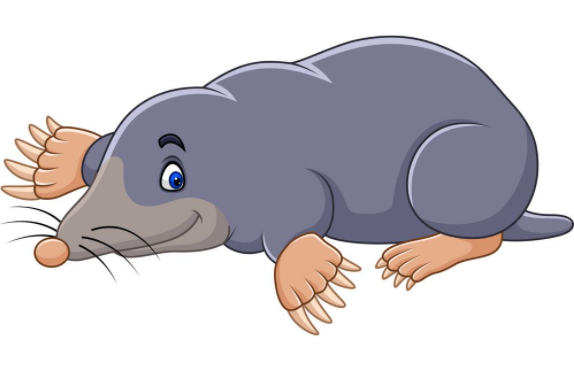 - vízszintes helyzetűek
- görény
- mákszemnyi
- széles a tenyere
- menyét
- fekete
- bagoly
füle:
ujjai:
- bársonyos
- sólyom
- tömött
- ölyv
- apró
- rövidek
- holló
- nincs fülkagyló
- hártyásak
- gólya
- ásószervek
tápláléka:
A vakond
ellenségei:
szeme:
élőhelye:
füle:
testhossza:
jellemzői:
szőrzete:
rajz:
végtagjai:
mozgása:
ujjai: